Социальная правовая помощь Щ И Т - технология добра Молодежка
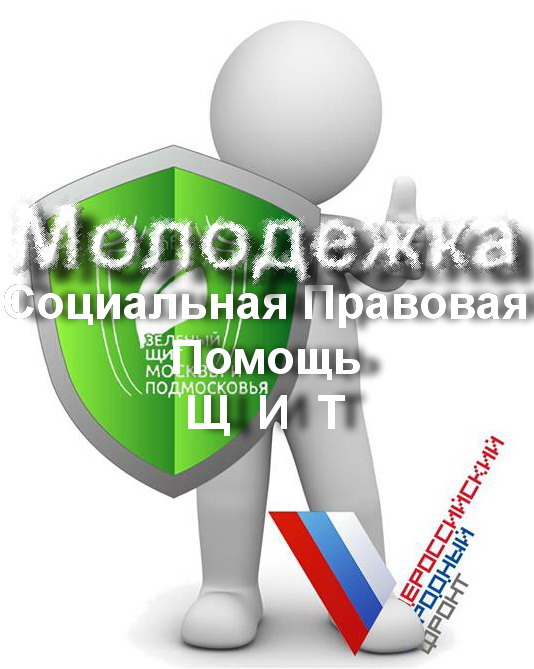 Вячеслав Федоров
г. Серпухов
Краткое описание проекта
Активно привлекая Молодежку Центра ЩИТ, планируется основной упор делать на применения виртуальных дистанционных технологий. Это в первую очередь оказание квалифицированной правовой помощи опытных юристов Центра через онлайн консультации – «удаленные точки доступа». Именно на «удаленных точках доступа» будет работать Молодежка – волонтеры Центра.
Большая идея
Создание и развитие первого виртуального Центра общественной социальной правовой помощи для ветеранов, малоимущих граждан в Серпухове . Снижение социальной напряженности в сфере взаимодействия граждан и НКО с органами исполнительной власти. Содействие развитию системы "Народного контроля.
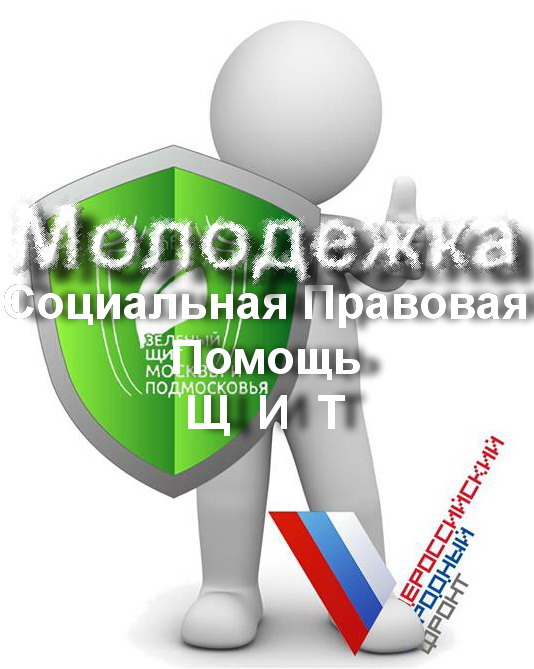 Решение проблемы
Решение следующих задач:
Задача №1: оказание необходимой первичной бесплатной правовой помощи населению, в виде правового просвещения, правового информирования и консультирования;
Задача №2: оказание правовой поддержки и сопровождение деятельности НКО
Задача №3: содействие повышению уровня правовой защищенности малоимущих граждан, а также иных отдельных категорий граждан, обеспечение их наиболее свободного доступа к правосудию, содействие в реализации их прав, свобод и законных интересов;
Задача №4: создание Центра дистанционной правовой помощи посредством применения IT технологий
Бизнес-модель
Уникальное свойство Проекта – создание «точек удаленного доступа» для проведения онлайн консультаций опытных юристов без выезда их к клиенту. С «точкой доступа» выезжает к клиенту волонтер.
За выезд волонтера с «точкой доступа» по предварительной записи клиент платит оговоренную плату.
Подобная система довольно широко применяется в иностранных государствах.
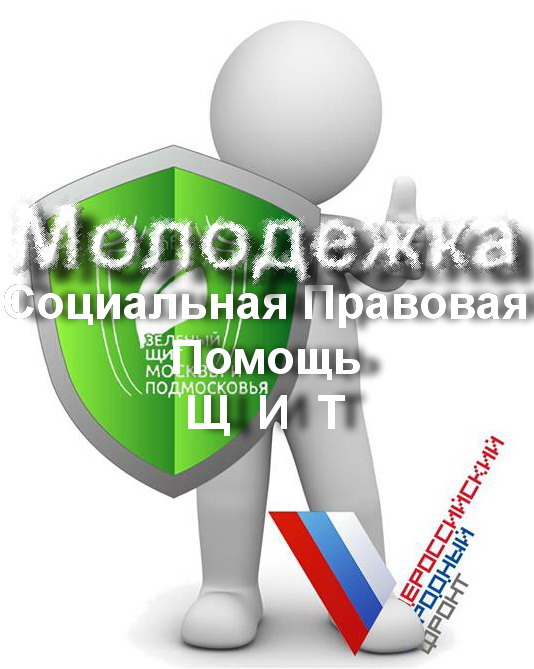 Конкуренты
Аналоги подобной система довольно широко применяется в иностранных государствах.
Сильные стороны – нет необходимости выезда опытного юриста непосредственно к клиенту. Слабая сторона – российский менталитет общения вербальный «глаза- в глаза». Клиенты не всегда комфортно себя чувствуют при удаленном онлайн общении.
Ключевое преимущество – Проект решает казалось неразрешимую проблему молодых специалистов: «На работу не берут, по причине отсутствия необходимого опыта, а опыта нет по причине, что на работу не берут». Волонтер не имеющей достаточной юридической квалификации применяя «точку удаленного доступа» оказывает качественную услуги клиентам и набирает соответствующий профессиональный опыт работы.
Команда
руководитель проекта
 «Центр социальной правовой помощи ЩИТ»
Федоров Вячеслав Борисович председатель правления Межрегиональной общественной организации «Центр поддержки социальных инициатив, изобретательства и ремесленничества МастерГрад»
Тютюнник Полина Сергеевна волонтер Проекта. руководитель проекта Молодежка
Куриленко Марина Александровна гл. бухгалтер проекта, администрирование проекта, проведение правовых консультаций
Федоров Илья Вячеславович инженерно-техническое обеспечение Проекта 
Захаров Александр Павлович проведение правовых консультаций, представительство в судах
Попов Евгений Юрьевич правовые консультации по уголовному праву